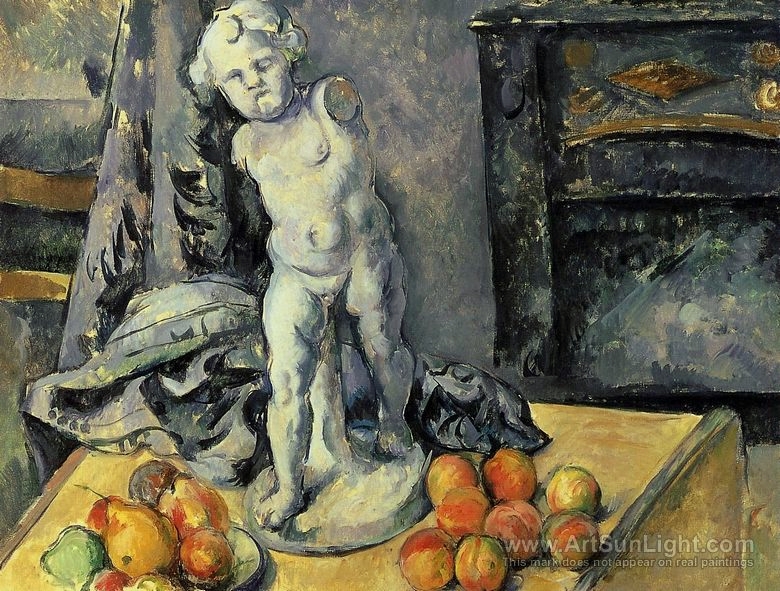 Paul Cézanne
(1839 – 1906)
France
History of Modern Art
BFA-III (Visual Arts)
Course Incharge: Ms. Sidra Liaqat
Institute of Design & Visual Arts, LCWU
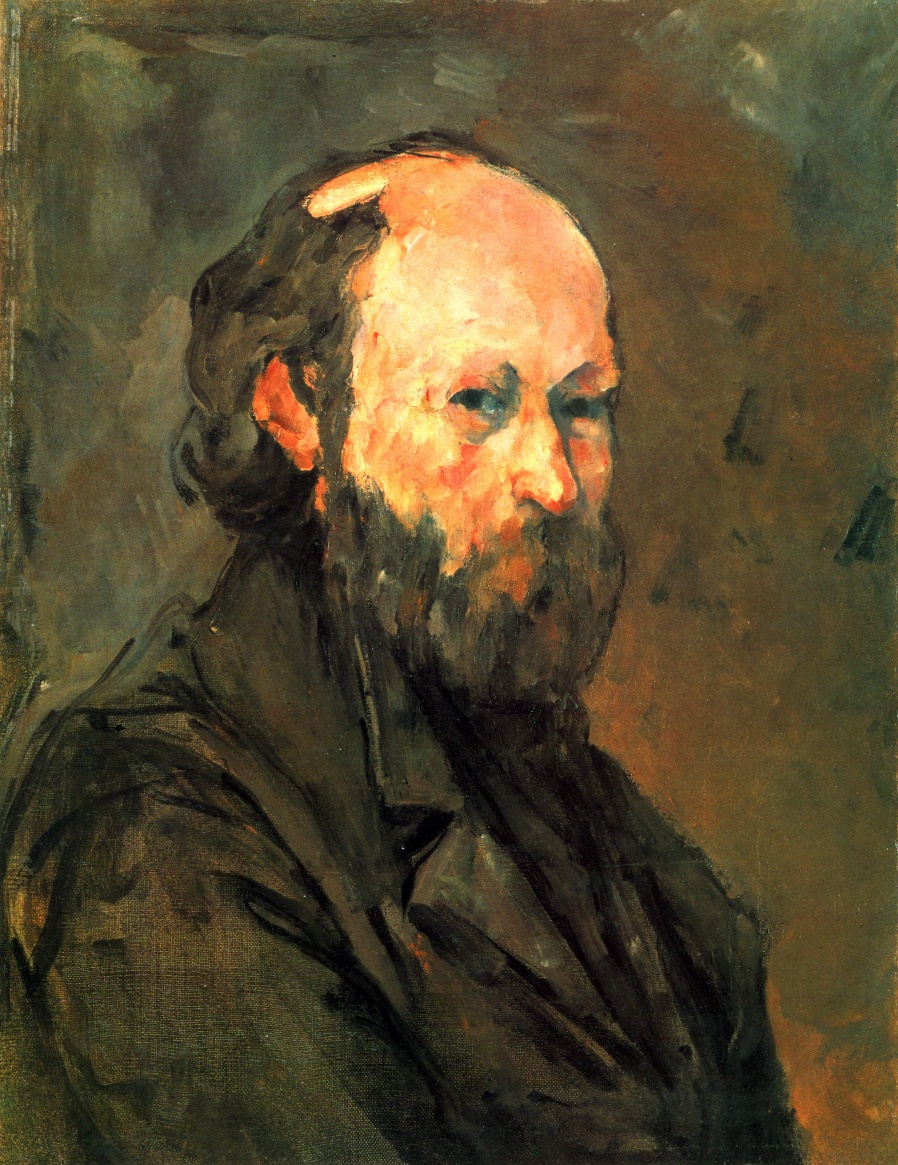 “Treat nature in terms of the cylinder, the sphere and the cone, everything in proper perspective …”

“I owe you the truth in painting.”

 - Paul Cézanne
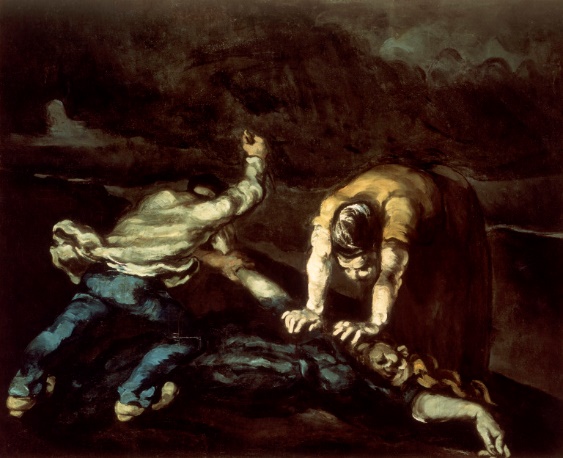 “The Murder”
(1870)
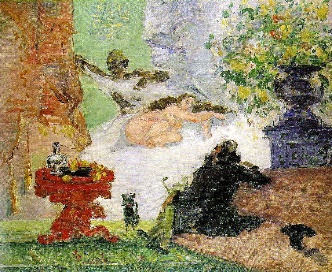 “A Modern Olympia” (1874)
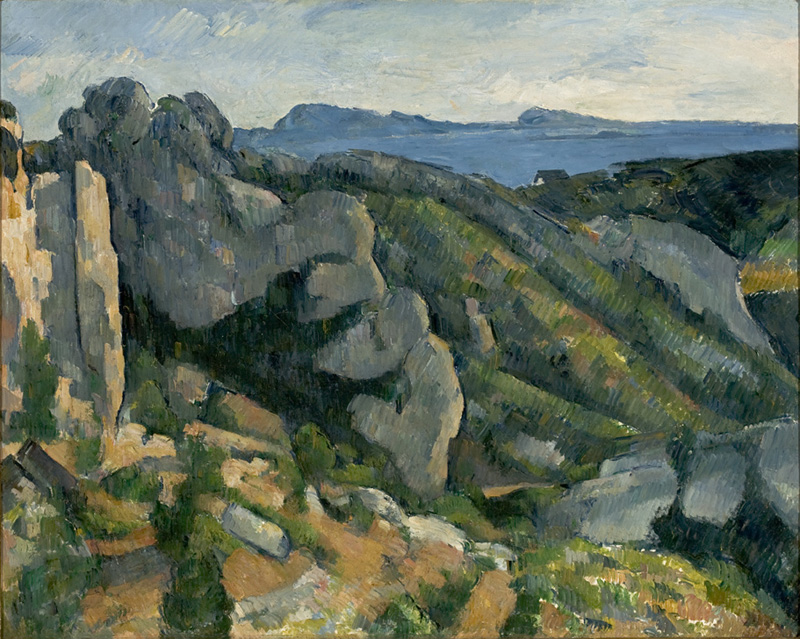 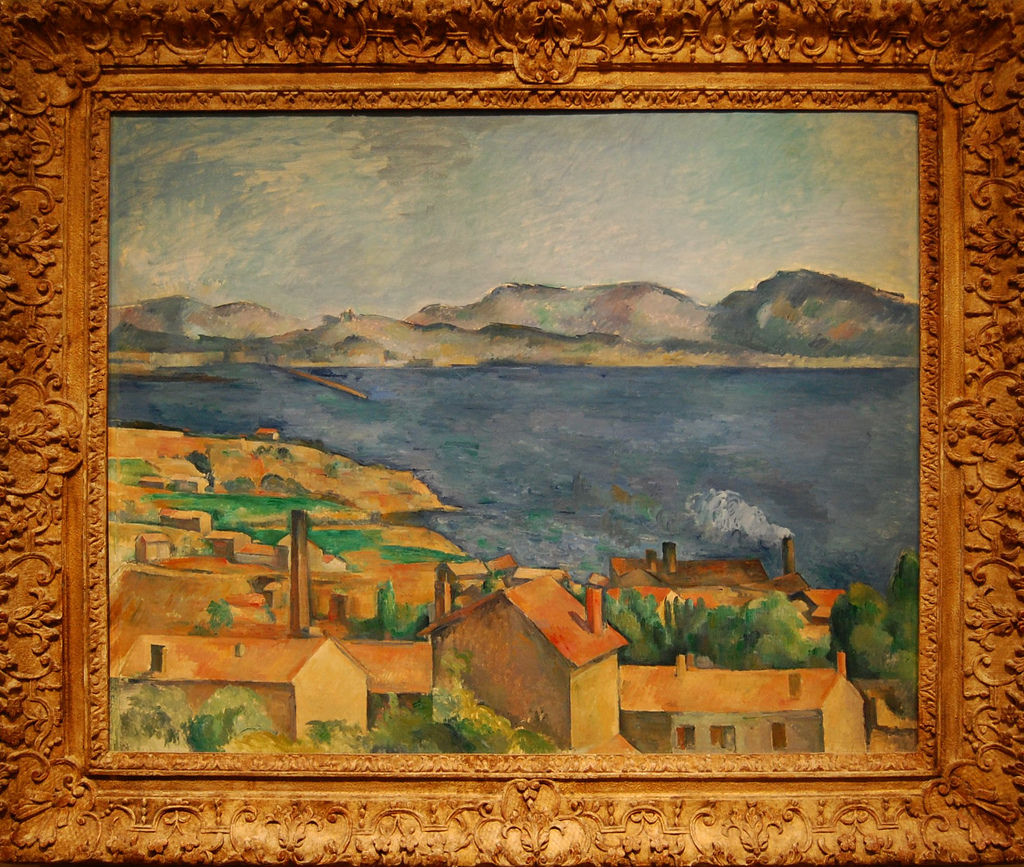 “Rocks at L’Estaque”
“The Bay of Marseilles”
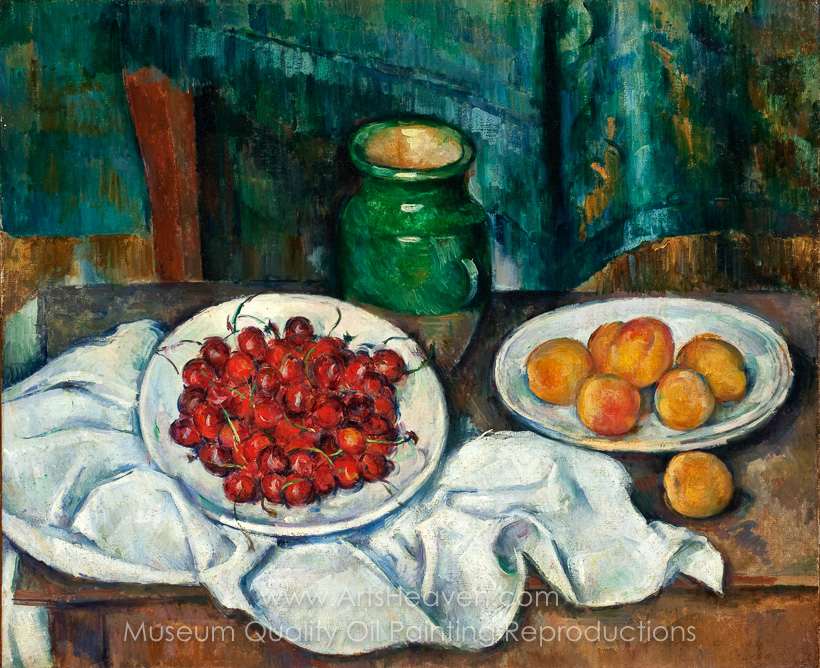 “Still Life with Plate of Cherries”
(1885)
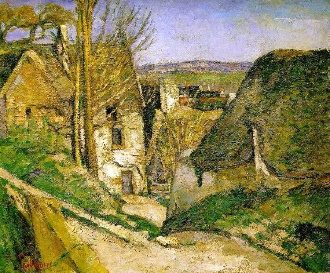 “The House of the Hanged Man” (1873)
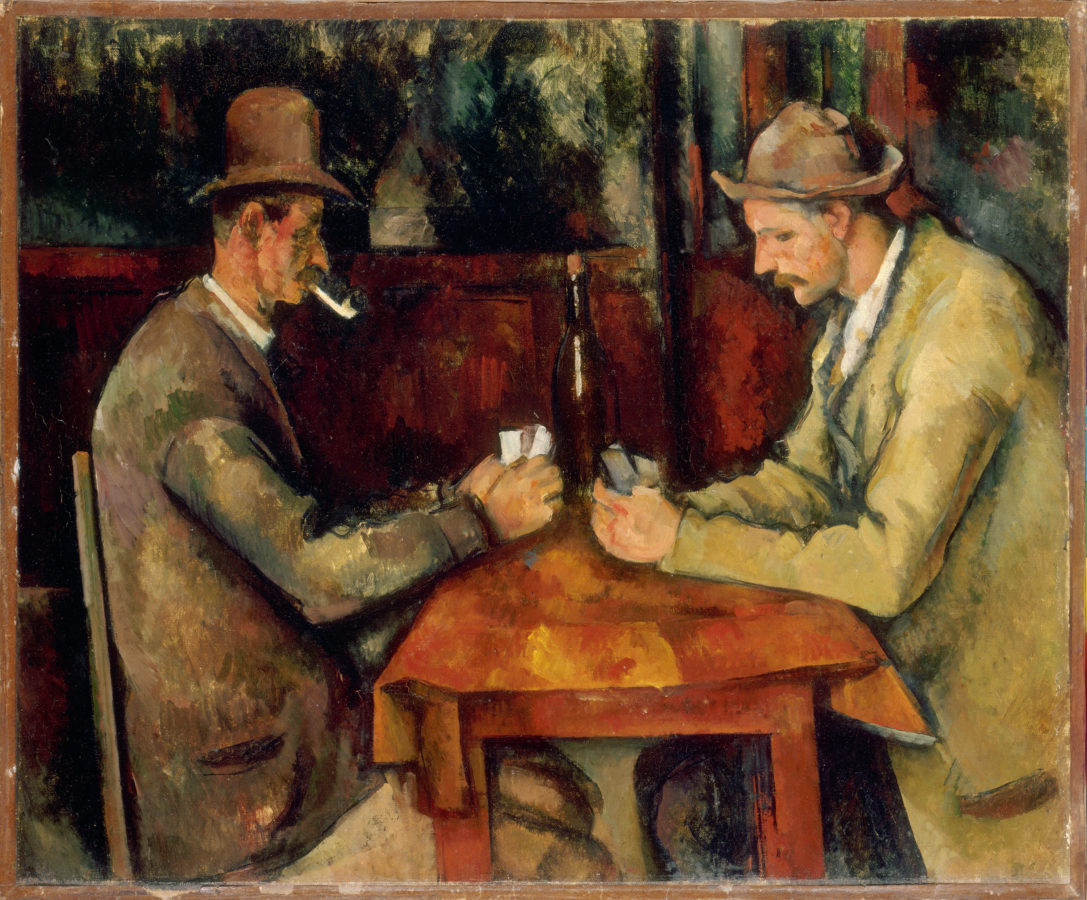 “The Card Players”
(1895)
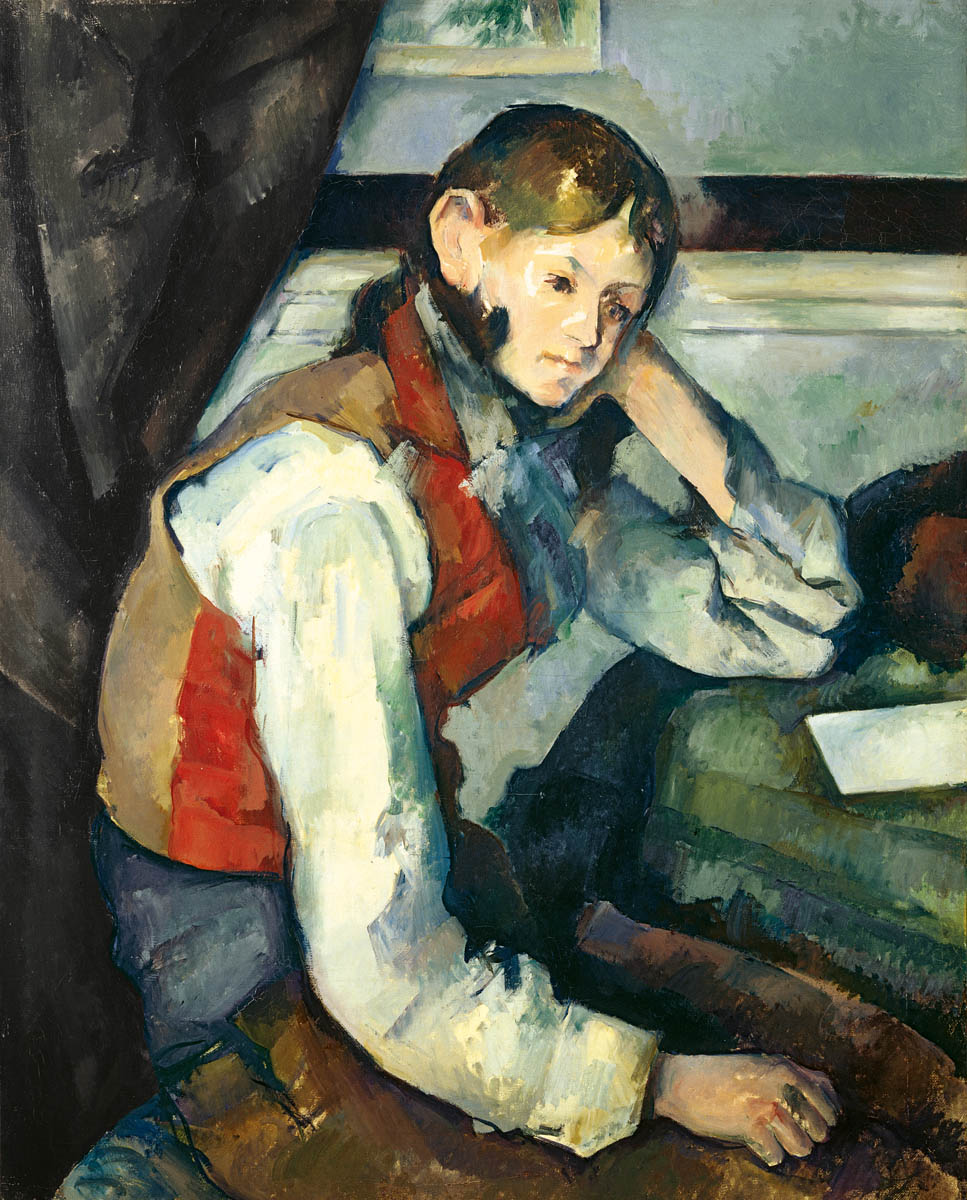 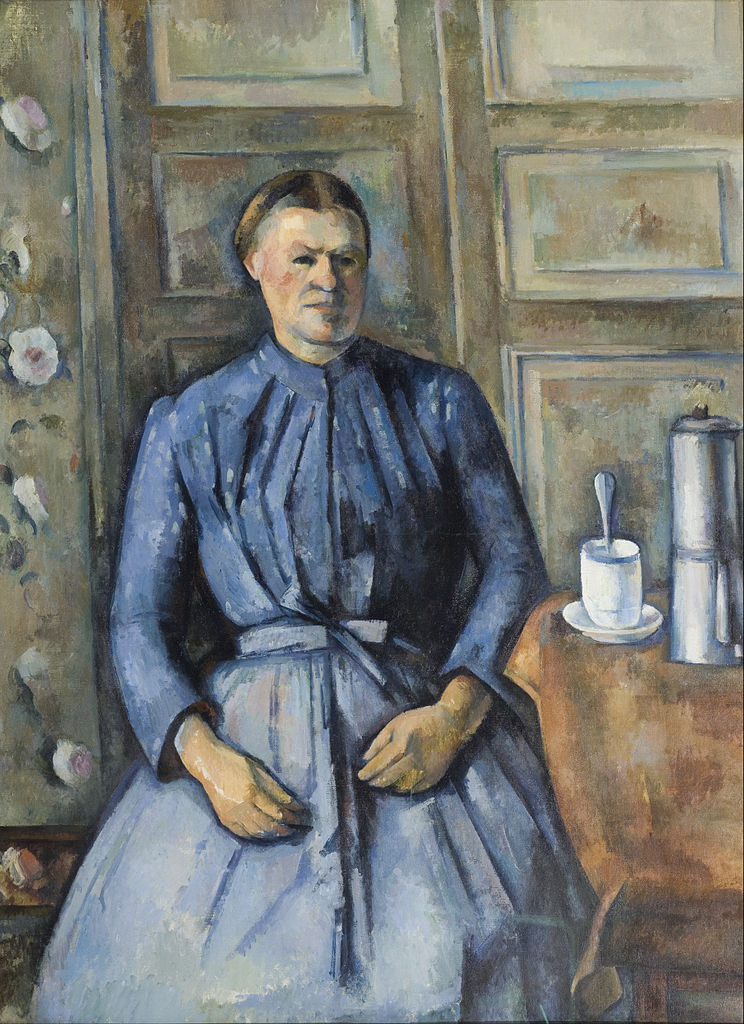 “Woman with the Coffee Pot” (1895)
“Boy in a Red Waistcoat” (1895)
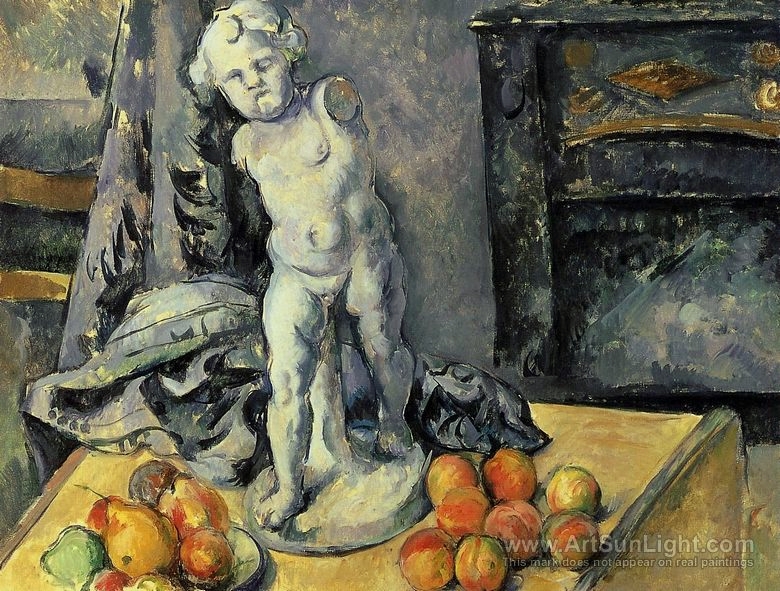 “Still Life with Cupid”
(1895)
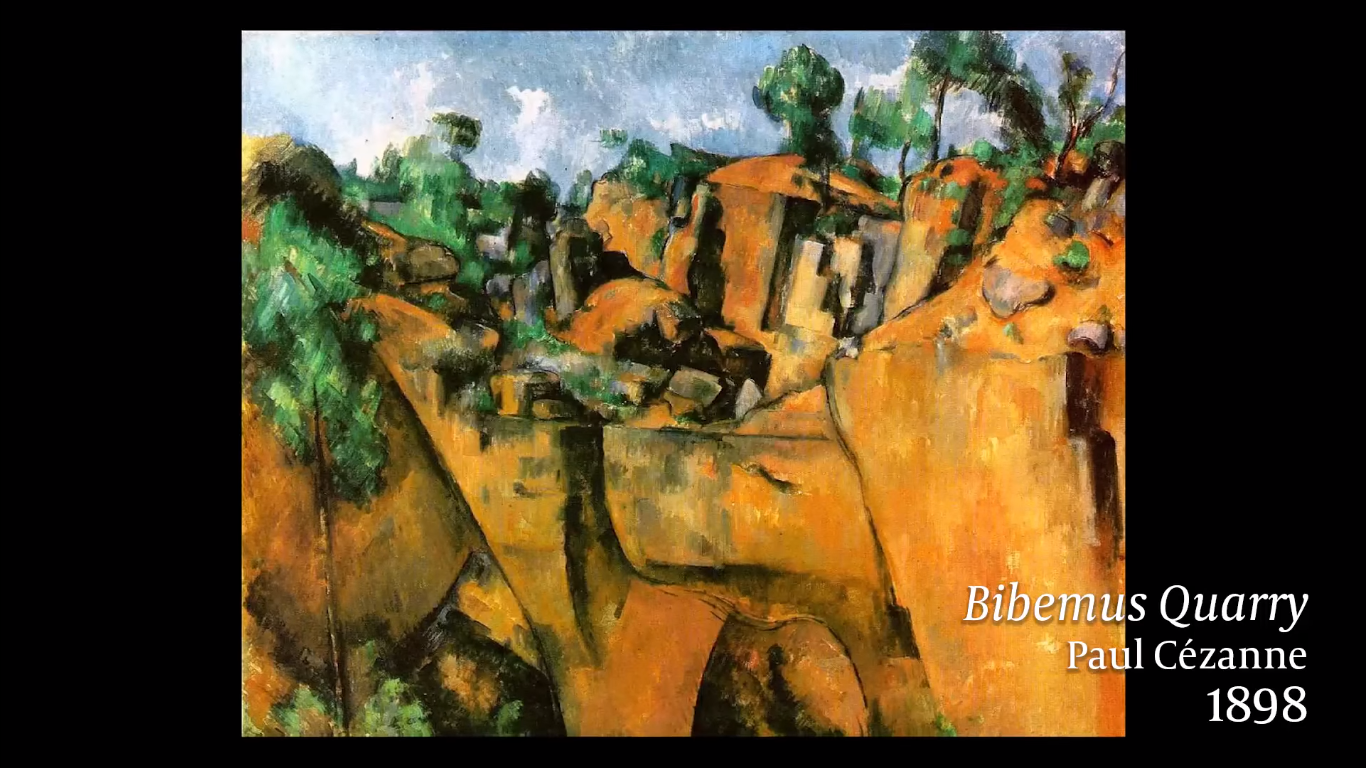 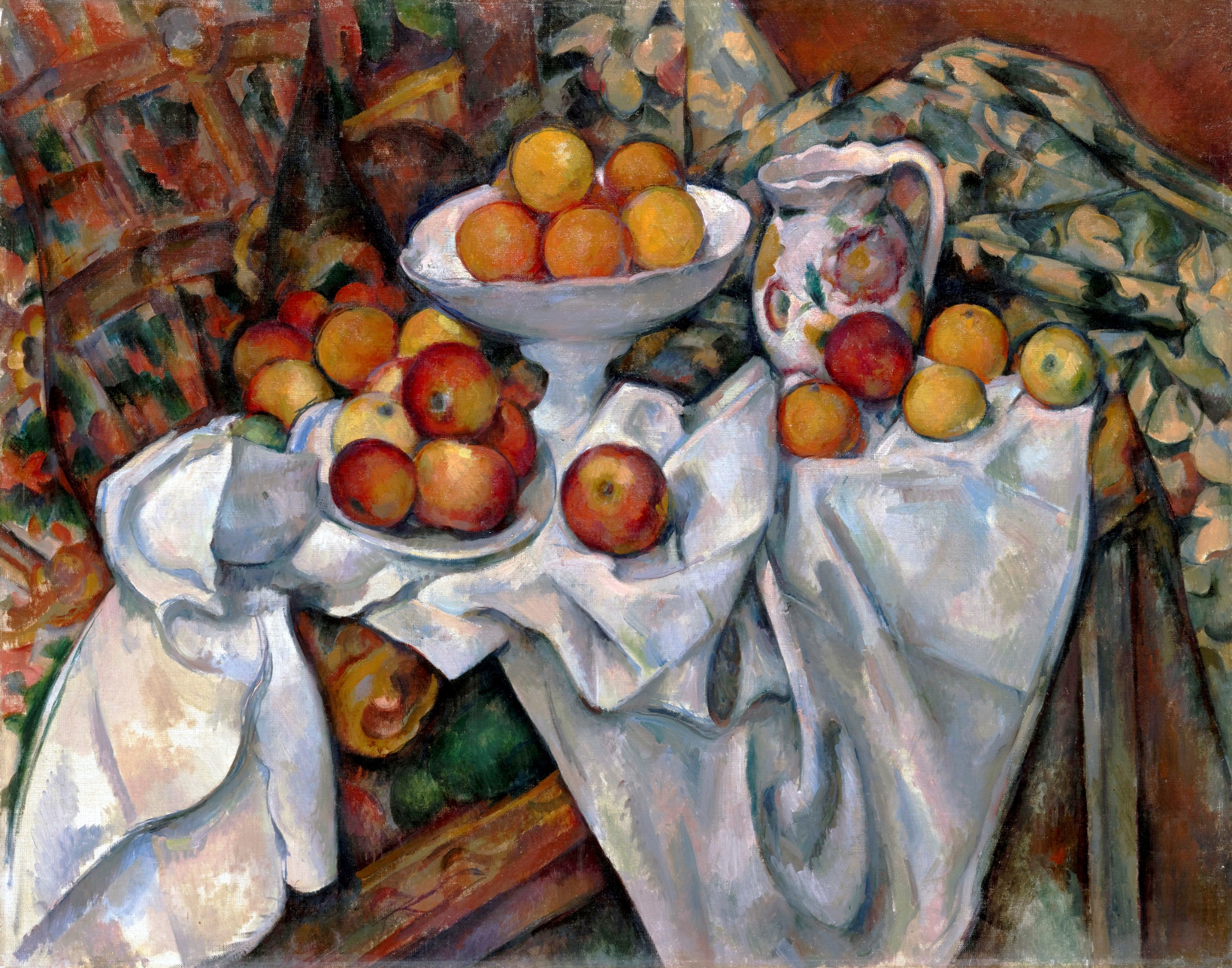 “Apples and Oranges”
(1900)
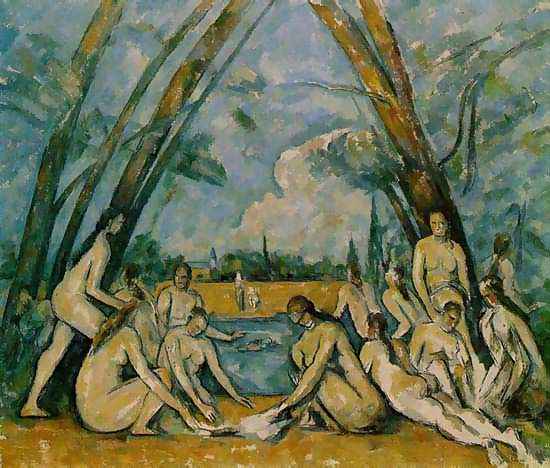 “Les Grande Baigneuses” /
“The Large Bathers”
(1898-1905)
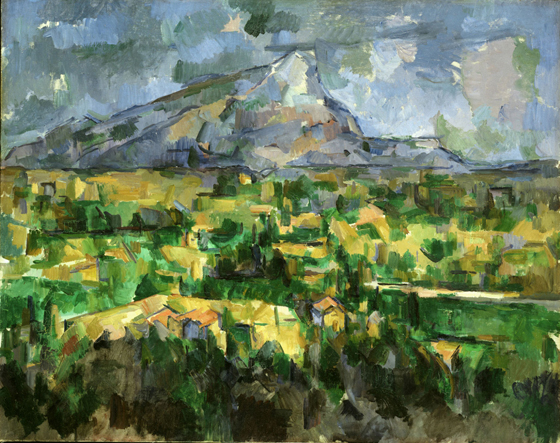 “Mont Saint-Victoire”
(1905)
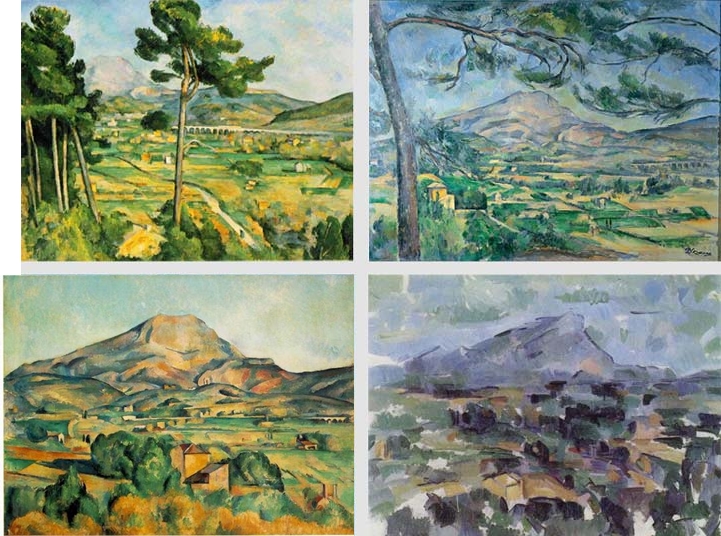